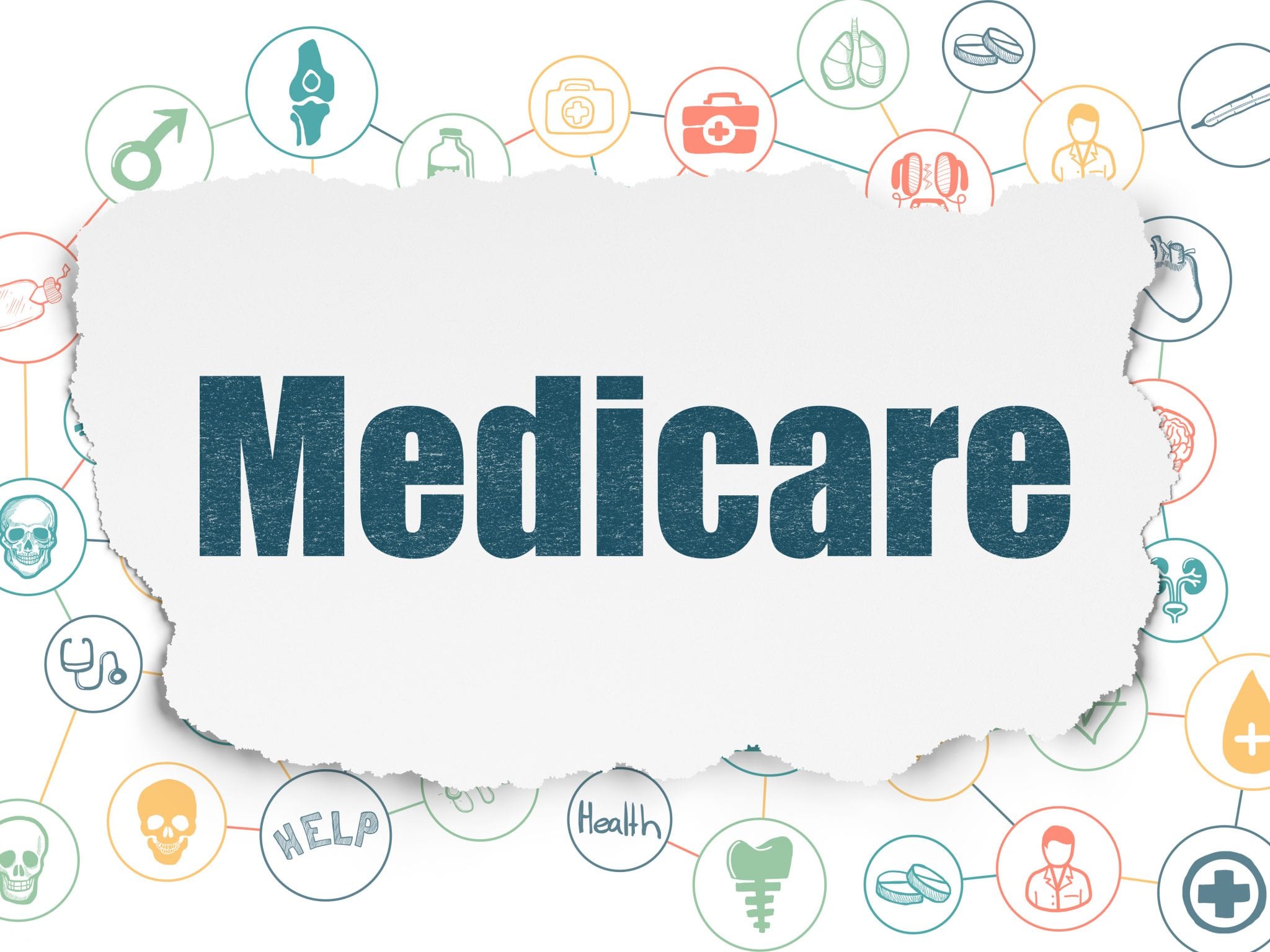 Overview
Power Mobility Documentation
UPD Documentation Requirements
Complex Power Wheelchair
Face to Face (practitioner visit)
Financial Attestation 
In Home Evaluation
LMN (Authored by OT/PT, signed by practitioner)
PMD SWO
Rent to Purchase Agreement
ATP Eval/RESNA Certification
PECOS Verification
Previous Equipment
Verify E2298 Coverage, if applicable
Standard Power & Scooters
Face to Face (practitioner visit)
In Home Evaluation
PMD SWO
Financial Attestation (Optional)
PECOS Verification
OT/PT Eval if the F2F is incomplete (Optional)
Previous Equipment
Practitioner Exam (F2F)
The practitioner conducting the “in person visit” or “telehealth video call” with the client must be PECOS certified and have one of the following credentials: 
MD, DO, NP, PA or CNS (Podiatrist cannot write orders for power mobility)
The exam must be documented in the the practitioner standard charting format. “To whom it may concern” letters are not acceptable. 
The exam must include the following:
Primary reason for the visit must be mobility related. 
Evidence of an actual physical exam of the client just like any other traditional visit with the practitioner. 
Appropriate diagnosis code for the mobility equipment.
Reminder: for Group 3 power wheelchair the client must have a neurologic, myopathy or congenital skeletal deformity diagnosis to qualify.
Recommendation for a power wheelchair/referral to OT/PT for an evaluation. (It is not necessary for the practitioner to justify the equipment if there will be an OT/PT involved)
For standard group 2 bases if the practitioner is going to write the justification the base and all accessories must be justified in the chart notes along with ruling out of all lower-level equipment.
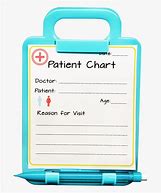 Therapist Evaluation (LMN)
The therapist documentation comes in many formats regardless of the format used it must be documented entirely by the therapist or physiatrist. 
The justification for the base and all accessories must come from the practitioner and/or therapist not the supplier/ATP. 
The following information must be documented in the therapist evaluation:
Date of the evaluation
Diagnosis, history, symptoms and progression 
How does condition, limitations  interfere with the completion of MRADL’s within the home and what are the activities? (dressing, grooming, bathing, toileting and feeding)
Why is a new device is needed (if replacing)? What has the client been using?
Objective measurements that contributes to the mobility limitation?
Narrative assessment of why lower-level equipment will not meet the client's medical needs. 
Medical justification for the base and all billable accessories.
The evaluation form and/or LMN requires a concurrence statement from the ordering practitioner along with their signature and signature date.
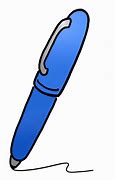 Mobility Algorithm
PMD SWO
Power Mobility & Scooters
The PMD SWO cannot be received or written by the practitioner prior to the completion of the face-to-face and the concurrence, signature and date on the therapist evaluation/LMN. 
The practitioner who performs the Face-to-Face mobility exam must complete the PMD SWO. 
The PMD SWO does not need to be handwritten nor must the provider use the form NSM has available. However, it must  be completed in full by the ordering practitioner. EMRs are acceptable if it is clear who completed the order. 
Both pages of the PMD SWO can be sent to the practitioner and completed in full at the same time. Page 2 (detailed itemization) of the PMD SWO must be on or after the completion of page 1.
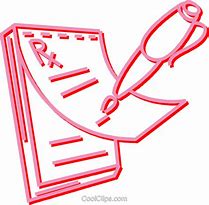 Dating Sequence
If the client has their in-person visit with the practitioner (F2F) first the date of that visit starts the 6-month clock. The mobility evaluation (LMN) must be agreed/disagreed with, signed and dated then the PMD SWO signed and dated all within the 6-month timeframe.
If the client has their mobility evaluation (LMN) first the date of that evaluation starts the 6-month clock. The in-person visit with the practitioner (F2F) and the PMD SWO must be signed and dated all within the 6-month timeframe. 
Valid Example: Client has a F2F exam on 1-1-2024, the physician concurs signs and dates the LMN on 3-13-2024 and the PMD SWO is completed on 4-12-2024. 
Invalid Example: Client has a F2F exam on 10-1-2023, the physician concurs, signs and dates the LMN on 12-2-2023 and the PMD SWO is completed on 4-5-2024.
Valid Example: Client has a mobility eval on 1-15-2024, the physician concurs, signs and dates on 4-10-2024, conduct the F2F exam and completes the PMD SWO the same day.
Invalid Example: Client has a F2F exam on 1-5-2024 and completes the PMD SWO and then physician concurs, signs and dates the LMN that is part of the exam on 4-10-2024.
The PMD SWO must always be on or after and within 6 months of the completion of the F2F and LMN.
The LMN is valid for 1 year however the concurrence, signature date of the practitioner and the F2F/PMD SWO have to be within 6 month.
[Speaker Notes: To accommodate the requirements at 42 CFR 410.38, when the treating practitioner sees the beneficiary, regardless of whether a referral to an LCMP is made, that visit date starts the six (6) month timeline for completion of the SWO for the wheelchair base. If the treating practitioner chooses to refer the beneficiary to an LCMP for a mobility evaluation, the treating practitioner's co-signature, dating and indicating agreement or disagreement with the LCMP evaluation must occur within this six (6) month timeframe. In cases where the LCMP evaluation is being adopted into the practitioner's documentation to substantiate the need for the base item, the SWO may not be written until the LCMP report is signed, dated and agreement/disagreement indicated.]
Cushions and Backs
Cushion and Backs must be coded per PDAC to be covered by Medicare. 
Cushions and Backs are covered when the client has a qualifying diagnosis. 
For power equipment, if the client does not qualify for a skin protection and/or positioning cushion/back Medicare will consider a Captain Seat sufficient. (Must qualify for specialty seating that is above an  E2601/02, E2611/12)
For Example: The order has a K0822 (sling/solid) base with a E2601 cushion, Medicare will deny the solid seat base as the client meets the medical necessity for the K0823(captain) base. The order would need to be changed or offer an upgrade to the client.  
Custom molded seating requires all other off the shelf seating options to be ruled out.
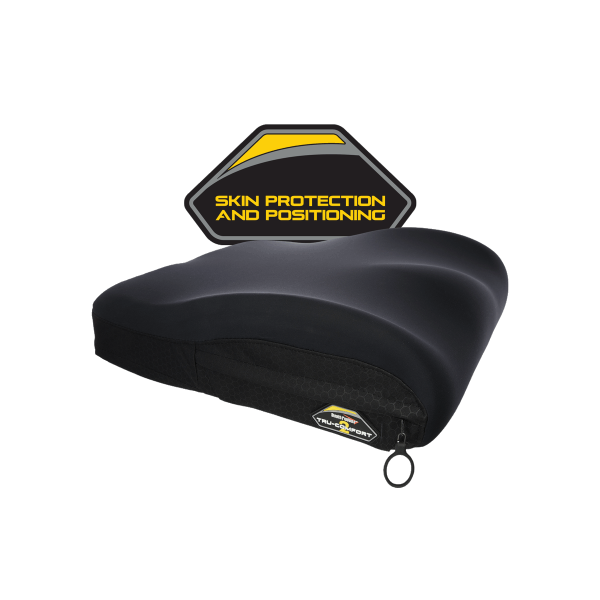 Upgrades
There are many reasons why an upgrade may need to be considered on an order. There are two different upgrade options. 
Free Upgrade- Is when NSM decides to provide a free upgrade to the client without charging them for the item. 
Charged upgrade- Is when NSM is going to charge the client the difference between the equipment they qualify for and the equipment they receive.

Before deciding if an upgrade is the best option for NSM and/or the client review the upgrade policy. 
These options should also be considered: 
Can the equipment and/or component be changed?
Is there alternate funding that would pay for the item?
Can additional medical necessity be obtained to support the need?
How to Book a Free Upgrade
Billing notes need entered on the upgrade line in Detail. These billing notes need to explain the upgrade items and what should be billed to insurance. 
The HCPC code for the item we are providing should be in the first HCPC box and the HCPC code of the item we are billing should be in the second HCPC box. 
In the informational modifier box, we should include GL signifying that This is a no charge upgraded item. By entering the GL modifier Mobility Advisor will pull the allowable from the second box. (K0800) 




Use the HCPC of the item we are billing for with the description of the item we are providing. 
In the line below, you will use the GL modifier to show the upgrade to the HCPC we are providing. 
The GL modifier notes we are providing this at no cost to the client. See the example below:
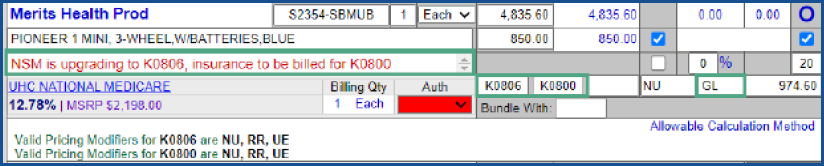 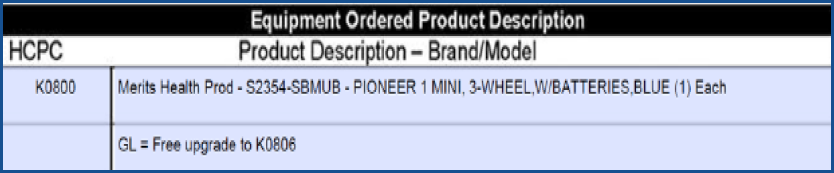 How to Book a Charged Upgrade
Billing Note in detail (client is upgrading to K0806, insurance billed for K0800) 
HCPC for item we are providing placed in first HCPC box and the HCPC code of the item we are billing in the second HCPC box. 
 Place the GA modifier in the informational modifier box. (By pulling this modifier, the allowable for the K0806 will be represented in the detail allowable box). 
Manually calculate the client responsibility by taking the difference between the allowable for K0806/K0800. 
Your Leader will need to adjust the client responsibility in the Summary tab to reflect the correct amount.




Billing notes: Client is upgrading to a K0806, insurance to billed for K0800. 
Code for which authorization is being obtained: K0800 
Code for upgraded equipment being provided: K0806 
Allowable for the upgraded item: (K0806) $1312.95 
Allowable for the qualified item: (K0800) $974.60 (found in UPD) 
Client responsibility for upgraded item: $338.35 (difference between the allowable)
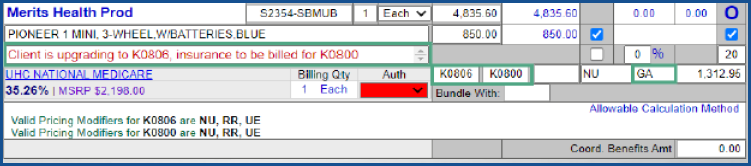 Signature Requirements Addendums & Corrections
Signatures Requirements
Did you know that stamped signatures and signature dates are not acceptable?
A valid signature can be: 
Handwritten or electronic signature
Signature log will be requested if signature illegible and the document does not contain a printed name to identify the signature and credentials.  



Electronic signature are acceptable with clear electronic notations:
For Example: Electronically signed by, Authenticated by, Approved by, Completed by, Finalized by, Signed by, Validated by, Sealed by 
All signatures regardless of handwritten or electronic must be accompanied with  signature date. The signature and date must either be all handwritten or all electronic, it cannot be a mixture of the two.
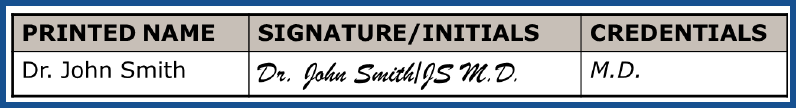 Corrections & Addendums
Corrections
Any correction must clearly be identified as a correction
The original text should not be deleted
A single line should go through the incorrect text
Any correction must be initialed and date by the author at the time of the correction

Addendums
Any additions and/or changes must clearly be identified as an addendum 
Any addition/change must be initialed and date by the author at the time of the correction/addendum .

Corrections and Addendums should be information that can be recalled in a reasonable timeframe since the client was seen.
Corrections and Addendums do not change the dating sequences of the documentation.
Correction Example
The original RX/DWO was sent to Jacqueline Perez ARNP
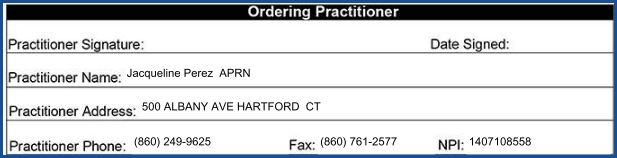 Invalid Correction
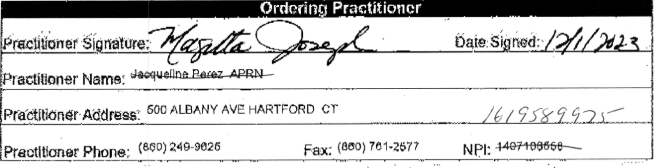 Valid Correction- Must have Signature, Date, Printed Name & NPI
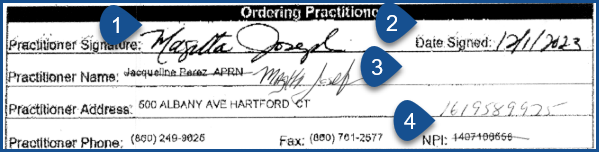 Addendum Example
When the practitioner chart reflects an addendum was made. The chart must clearly reflect the addendum.









When the practitioners chart reflects an addendum was made and there’s no indication of an addendum in the chart, Medicare denies during the review process as record keeping principles were not correctly followed.
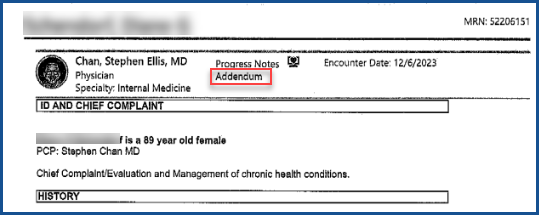 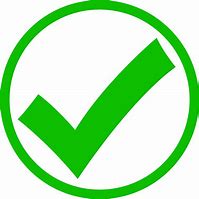 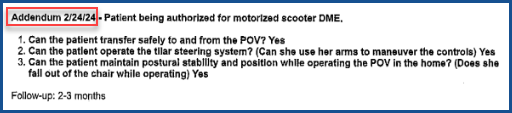 ADMC VS PAR
Advance Determination of Medicare Coverage
ADMC is not required by Medicare, however it is an NSM requirement.
Refer to the Medicare resource workbook for all the HCPCS that can be submitted to ADMC. (Most popular are K0005 and E1161)
ADMC will review all HCPCS submitted in the request and provide a decision for each code. 
The initial ADMC decision takes on average 20 days 
Medicare only allows 2 denials in a 6-month period. If denied twice resubmission cannot be made for another 6 months. 
Once approved, the equipment must be delivered within 6 months following the date of the decision. 
Once the base is approved, there is no additional review for denied items even with additional medical necessity. 
Medicare does not provide auth extensions, the process must start over if delivery does not take place prior to the ADMC expiring. 
The ADMC approval belongs to the client not the provider. 
Refer to the Medicare Resource Workbook on WNSM for addition information.
Prior Authorization Request
PAR is required by Medicare as a condition of payment. 
Refer to the Medicare resource workbook for all the HCPCS that can be submitted to PAR. (Most Power Mobility) 
Unlike ADMC, PAR will review the base code and a few other specific HCPCS and will provide a decision of affirmed or non-affirmed. 
The supplier is responsible for ensuring that the medical necessity for all other components are met. 
PAR has unlimited re-submission.
Once approved, the equipment must be delivered within 6 months following the date of the decision.
Medicare does not provide auth extensions, the process must start over if delivery does not take place prior to the PAR expiring. 
The PAR approval belongs to the client not the provider. 

Refer to the Medicare Resource Workbook on WNSM for addition information
Additional Information
Rent to Purchase
When is a Rent to Purchase Letter needed?
When one of the following Complex Power Wheelchairs are supplied.
K0835-K0843, K0848-K0864
When one of the following wheelchair options are supplied with or added as a modification to a K0835-K0864 power wheelchair. 
E0955
E1002-E1008
E1010, E1012, E1014, E1020, E1028-E1030
E2227
E2310-E2313
E2321-E2322, E2325-E2330, E2351, E2373-E2375, E2377
K0015
All accessories provided as a repair/replacement  and billed with the "RB" modifier eliminates the need for the Rent to Purchase Option Letter. (Note: To be eligible the item would need to have been previously purchased by Medicare or a replacement part for an item previously purchased by Medicare as part of a repair.) 
Example: A K0861 power chair was originally supplied, and the client needs a new joystick coded E2374 is a RP letter needed? No, The joystick was originally on the chair, and we are replacing it. 
Example: A K0861 power chair was originally supplied, and the client now needs a tilt E1002, is a RP letter needed? Yes, because this is a new option that was not originally on the chair and is being supplied on a complex base. The client must be given the option to rent or purchase the item.
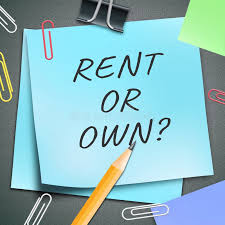 Power Mobility- Inclusive List
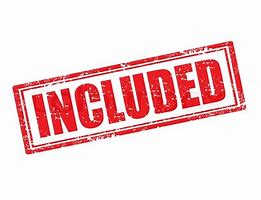 What’s included with the initial issue of power mobility?
Anterior pelvic support (lap belt, pelvic belt) 
Single mode battery charger
Complete set of tires and casters, including any type of tire
Fixed, swing‐away or detachable non‐elevating leg-rests with or without calf pads
Fixed, swing‐away or detachable footrests or a foot platform with or without angle adjustable footplates 
Fixed, swing‐away or detachable non‐adjustable height armrests with arm pads 
Any weight‐specific components required by client weight(braces, bars, upholstery, brackets, motors, gears, etc.) 
Any seat width, seat depth and back width (exception: can bill on group 3 and 4 with a sling/solid seat/back) 
Non‐expandable controller with a standard proportional joystick (integral or remote) 
**Refer to the Medicare Include table for a complete list of HCPCS**
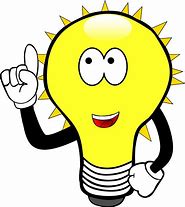 Things to Remember
Things to Remember:
The in-person visit with the practitioner and the mobility evaluation together are considered the “face-to-face encounter”. 

The practitioner can see the client either before or after the mobility evaluation has taken place. 

The practitioner does not have to justify the equipment in the medical records if the mobility evaluation has the complete justification. 

When a non-affirmed decision from Medicare is received “stating that the face-to-face is missing/incomplete/invalid medical necessity for an item”, that does not mean the addendum must come from the practitioner. Unless the practitioner wrote all the justification, the addendum should come from the OT/PT that conducted the mobility evaluation. 

When a non-affirmed decision from Medicare is received “there is no evidence that the home environment can accommodate the chair or that the client can operate the chair inside the home” this does not mean we necessarily need the home eval to resubmit. The mobility evaluation must indicate that the clients can safely use/maneuver the device inside their home to complete their MRADL’s.   

Power Assist (E0986) on a manual chair follows the power mobility guidelines and will require an LMN, F2F and PMD SWO.